44-1
This work is licensed under a Creative Commons Attribution-ShareAlike 4.0 International License.
Please add this statement to all the videos you create.
English Bible quotes are from the World English Bible US, which is in the public domain.
[Speaker Notes: Ch
44 The Crucifixion
1. Carrying the cross - Luke 23:26-32 (Left Top)
2. The Crucifixion – Luke 23:33-49; John 19:17-37 (Center)
3. Curtain torn in two - Matt 27:51-54 (Right Top)
4. Putting the body in the tomb – John 19:38-42; Matt 27:61-66 (Bottom)]
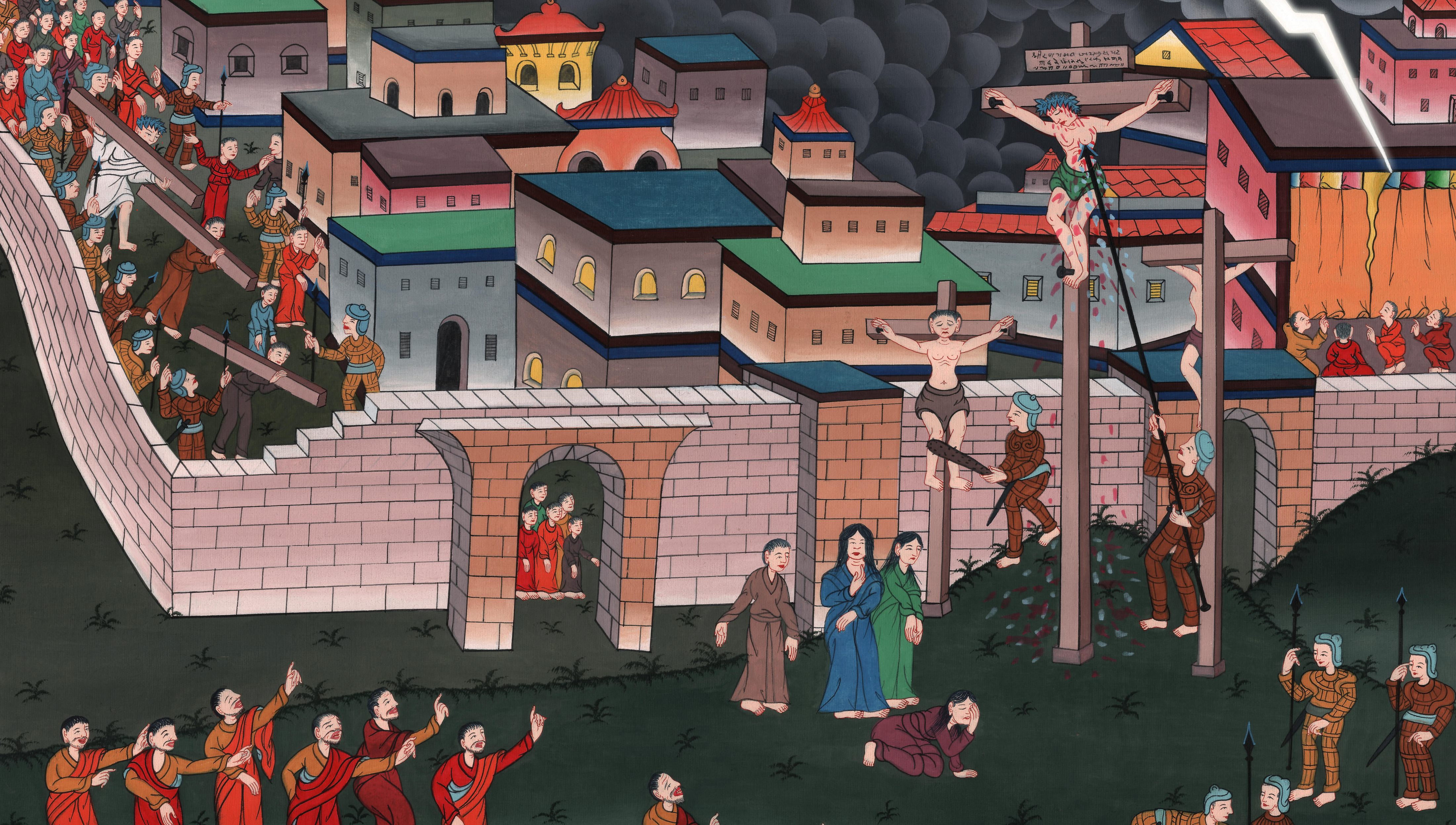 Carrying the cross – 
Luke 23:26-32 
The Crucifixion – 
Luke 23:33-49; John 19:17-37
Carrying the cross - Luke 23:26-32 The Crucifixion – Luke 23:33-49; John 19:17-37
John
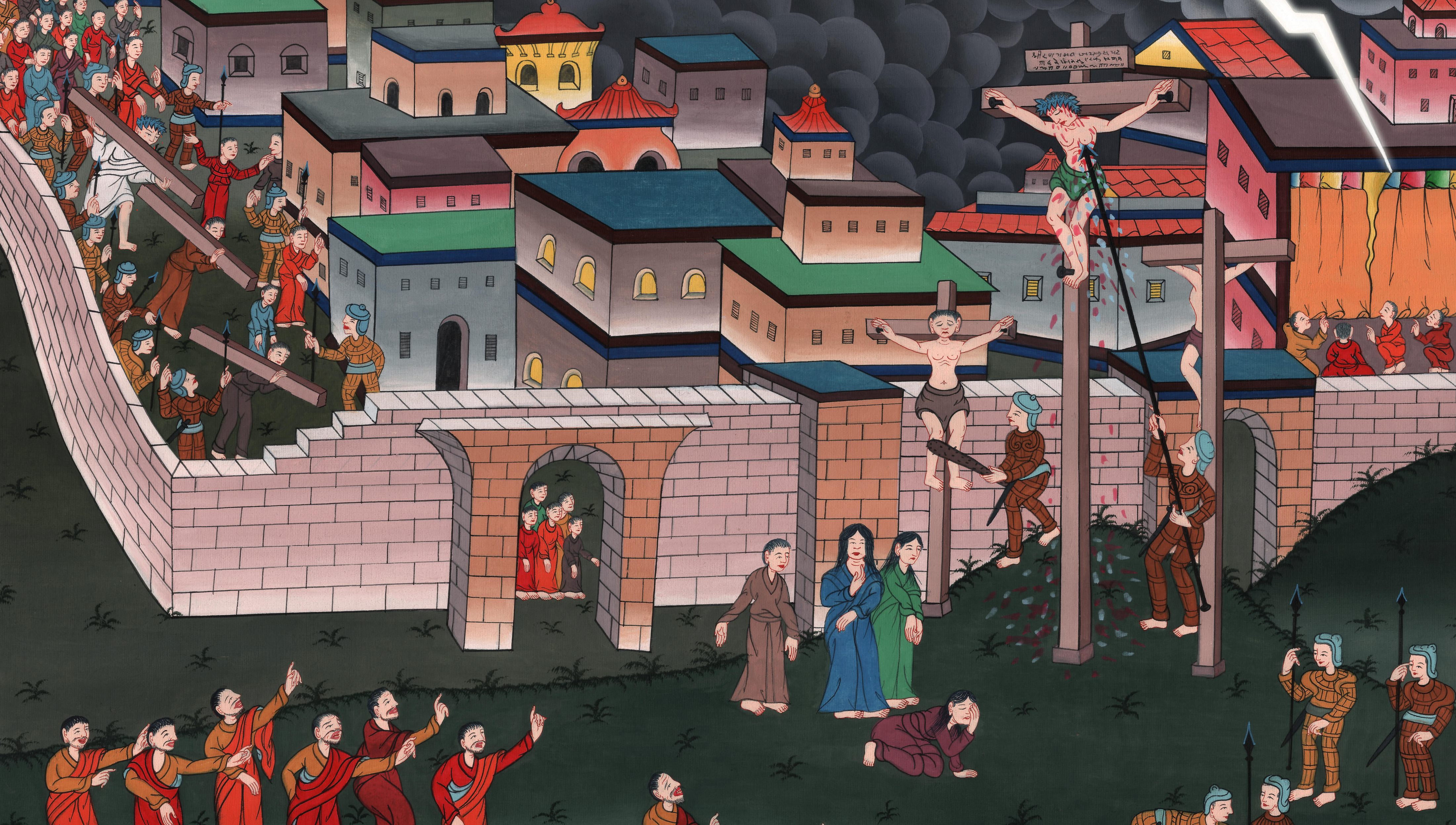 Carrying the cross – 
Luke 23:26-32 
The Crucifixion – 
Luke 23:33-49; John 19:17-37
John 19:16 So they took Jesus and led him away. 17He went out, bearing his cross, to the place called “The Place of a Skull”, which is called in Hebrew, “Golgotha”,
John
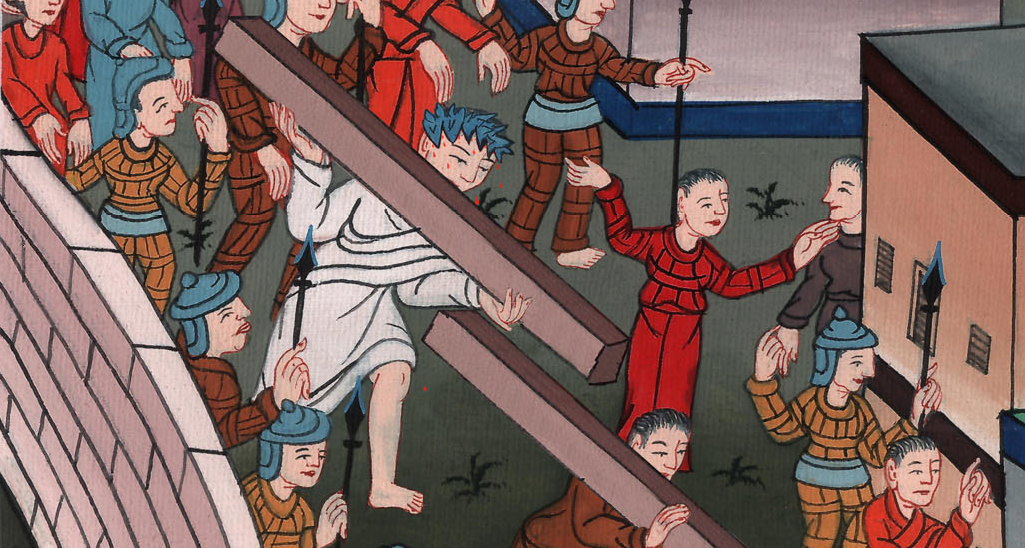 John 19:16,17
luke 23:26When they led him away, they grabbed one Simon of Cyrene, coming from the country, and laid the cross on him to carry it after Jesus.
John
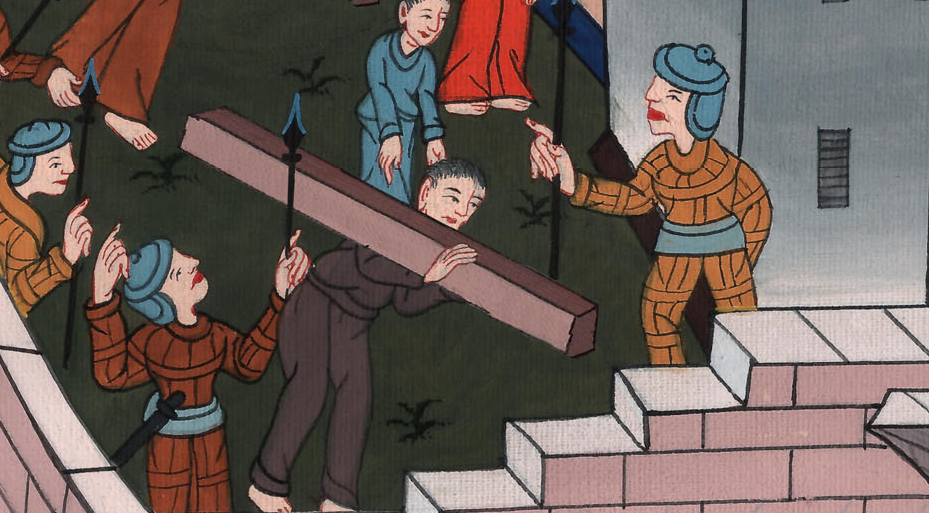 Luke 23:26
27A great multitude of the people followed him, including women who also mourned and lamented him.
John
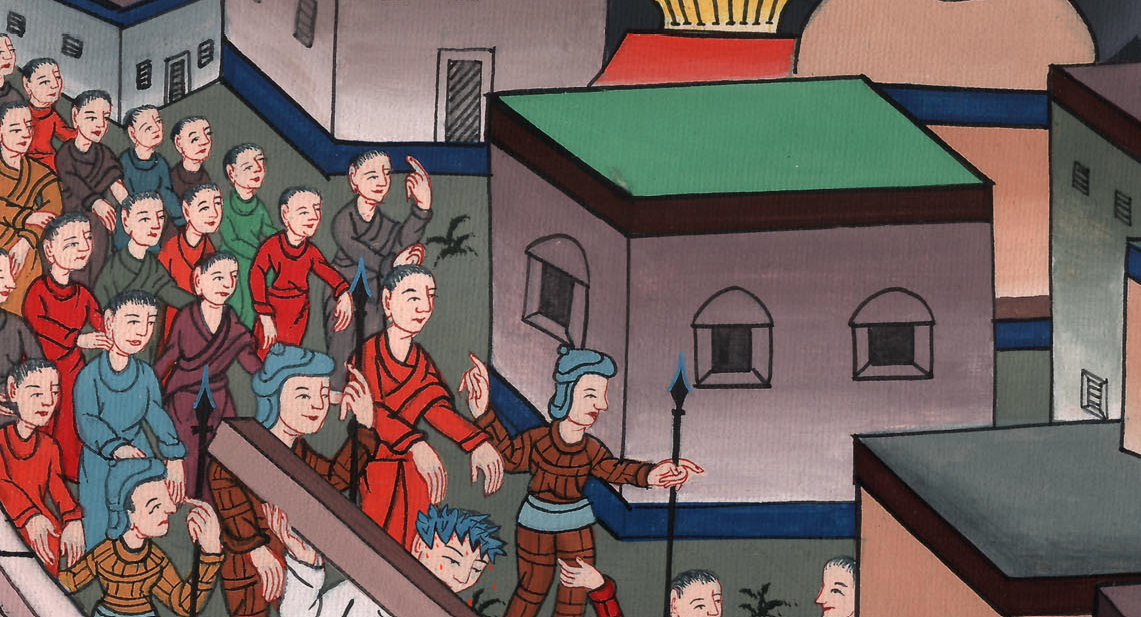 Luke 23:27
32There were also others, two criminals, led with him to be put to death.
John
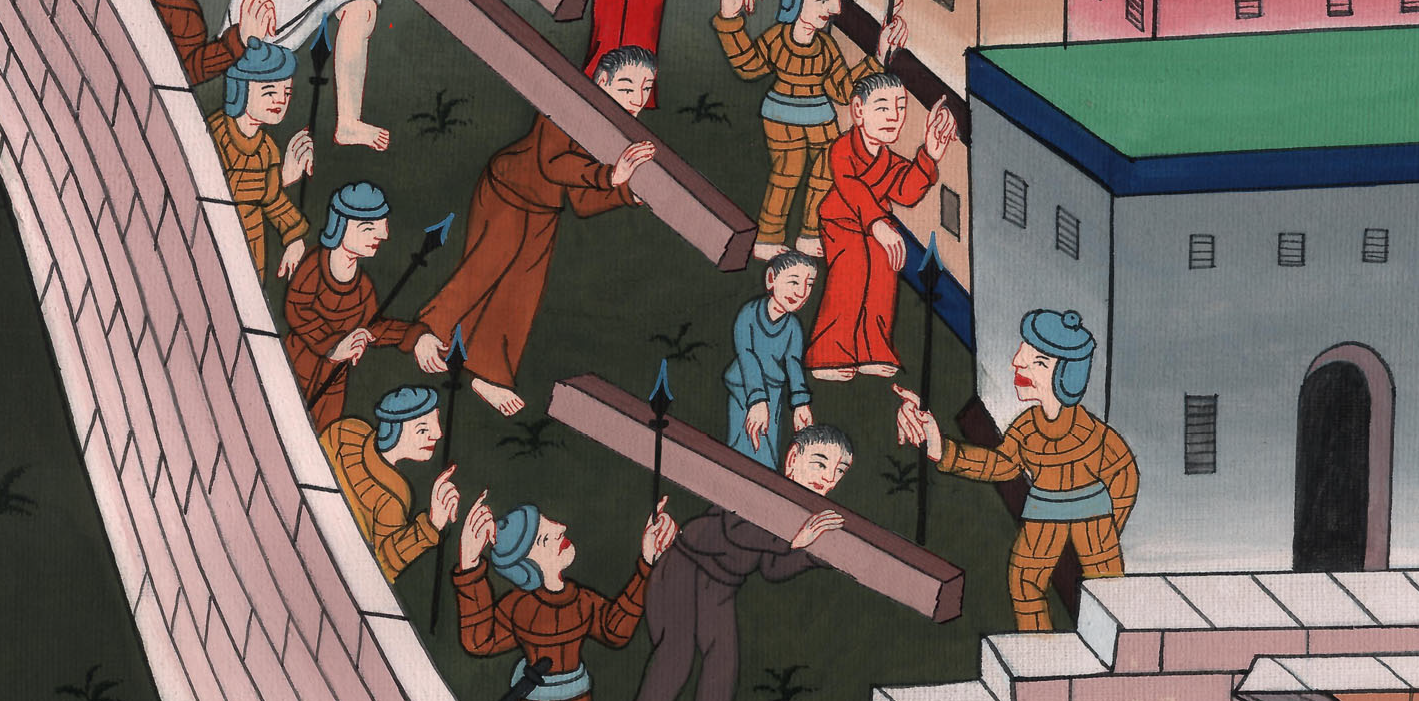 Luke 23:32
33When they came to the place that is called “The Skull”, they crucified him there with the criminals, one on the right and the other on the left.
John
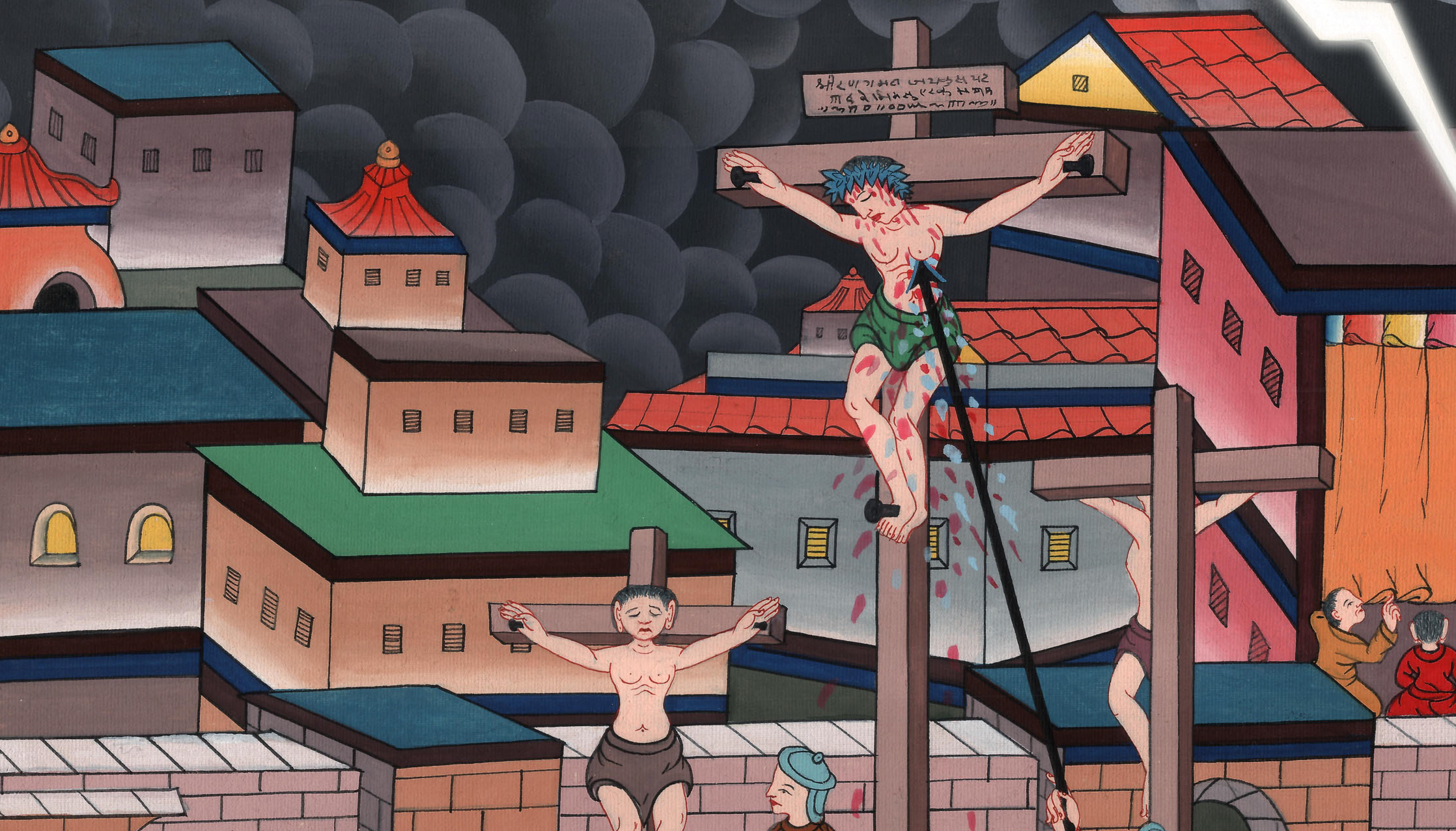 Luke 23:33
34Jesus said, “Father, forgive them, for they don’t know what they are doing.”
John
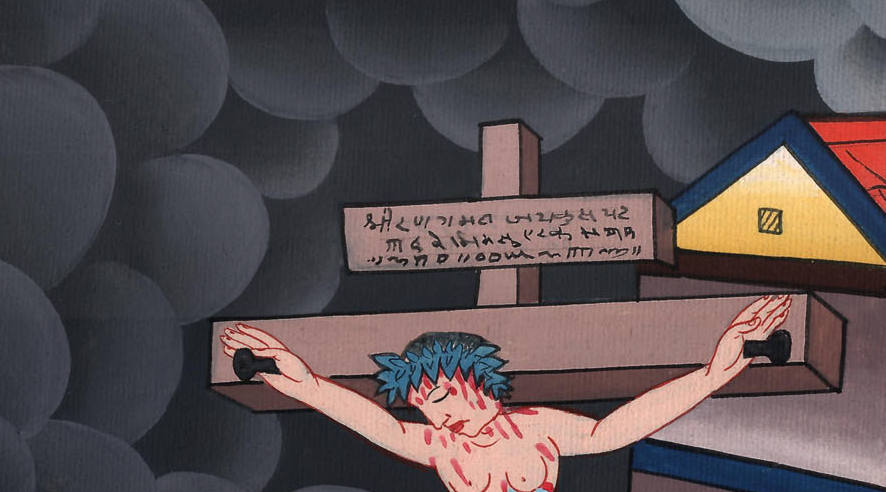 Luke 23:34
34 Dividing his garments among them, they cast lots.
John
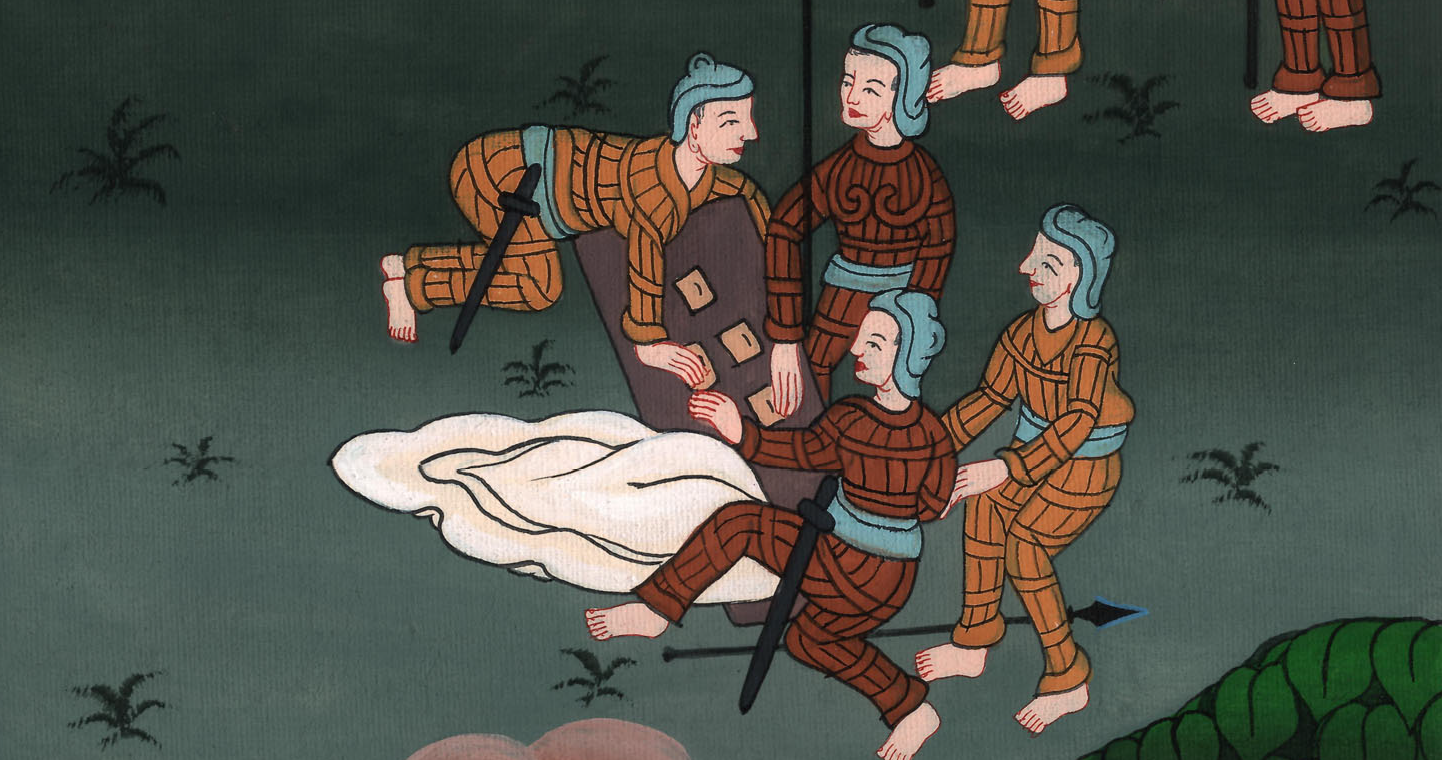 Luke 23:34
35The people stood watching. The rulers with them also scoffed at him, saying, “He saved others. Let him save himself, if this is the Christ of God, his chosen one!”
John
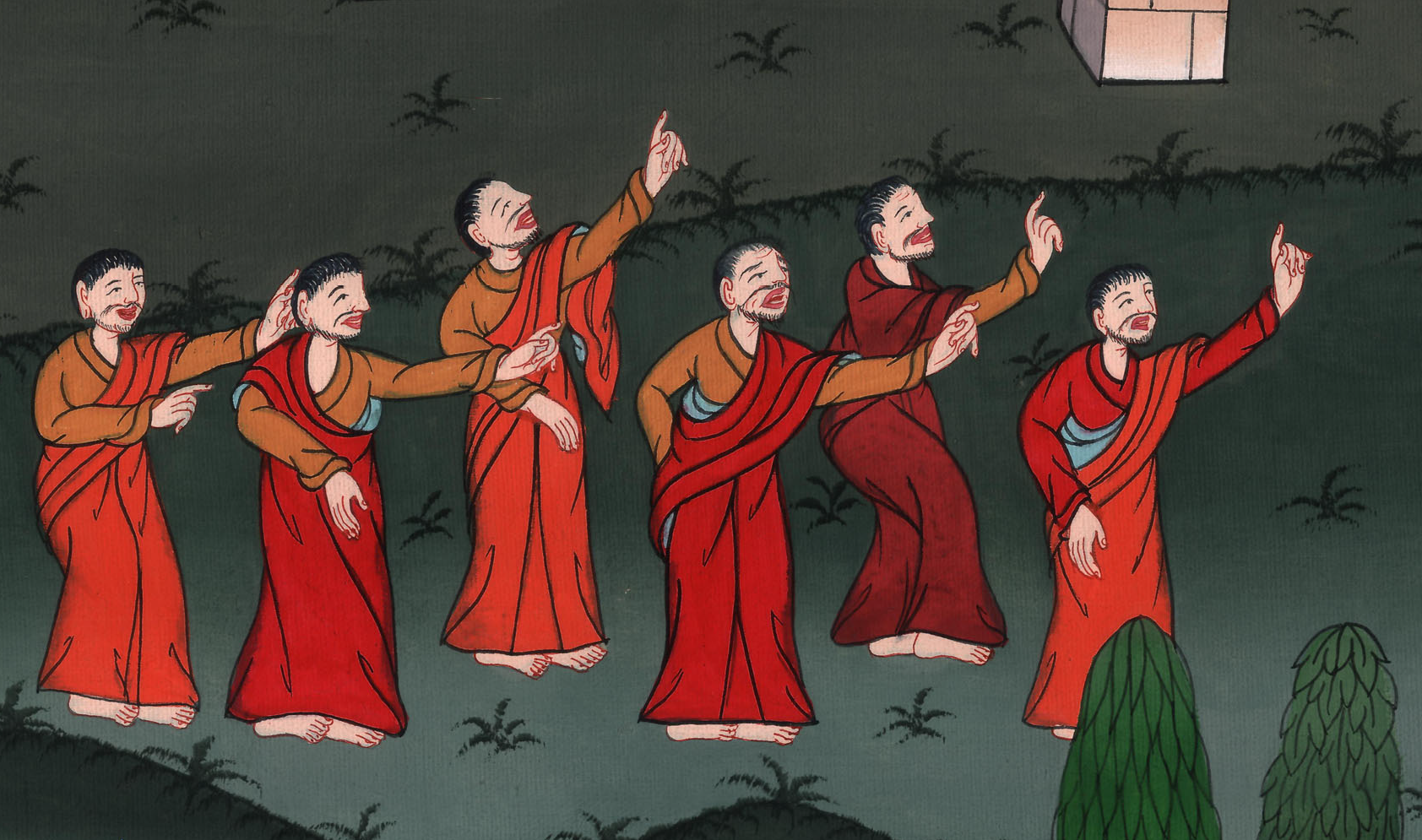 Luke 23:35
John 19:19Pilate wrote a title also, and put it on the cross. There was written, “JESUS OF NAZARETH, THE KING OF THE JEWS.”
John
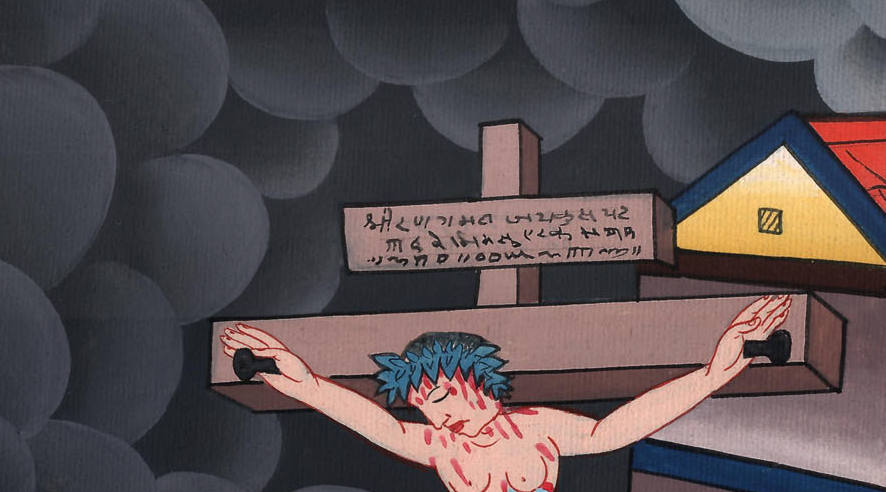 John 19:19
25But standing by Jesus’ cross were his mother,  … 26Therefore when Jesus saw his mother, and the disciple whom he loved standing there, he said to his mother, “Woman, behold, your son!”
John
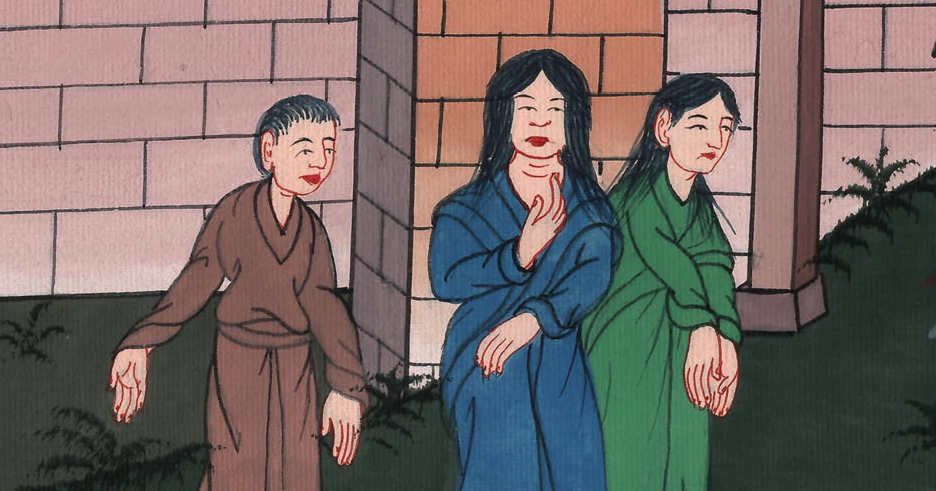 John 19:25,26
27Then he said to the disciple, “Behold, your mother!” From that hour, the disciple took her to his own home.
John
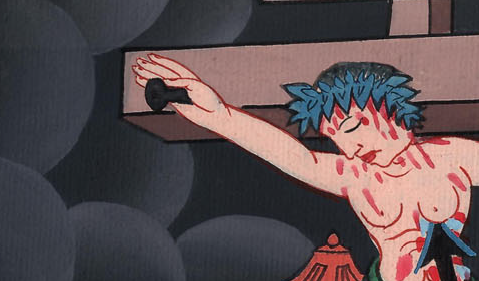 John 19:27
luke 23 39One of the criminals who was hanged insulted him, saying, “If you are the Christ, save yourself and us!”
John
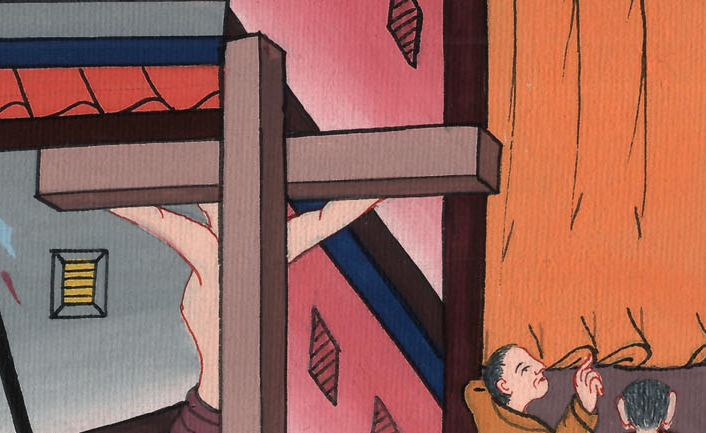 Luke 23:39
40But the other answered, and rebuking him said, “Don’t you even fear God, seeing you are under the same condemnation?
John
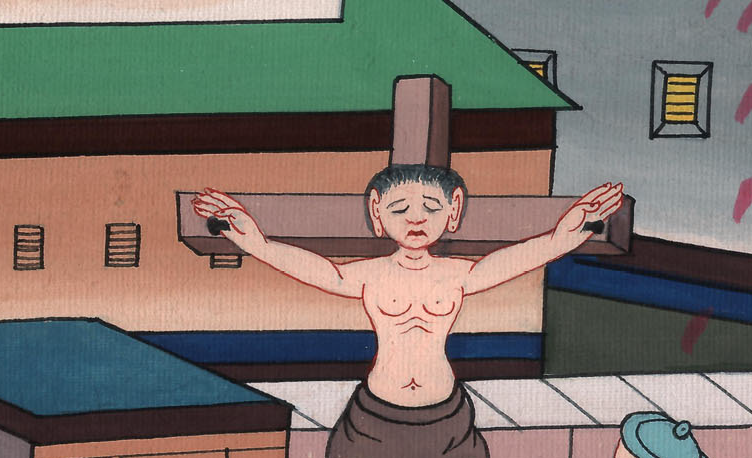 Luke 23:40
1And we indeed justly, for we receive the due reward for our deeds, but this man has done nothing wrong.”
John
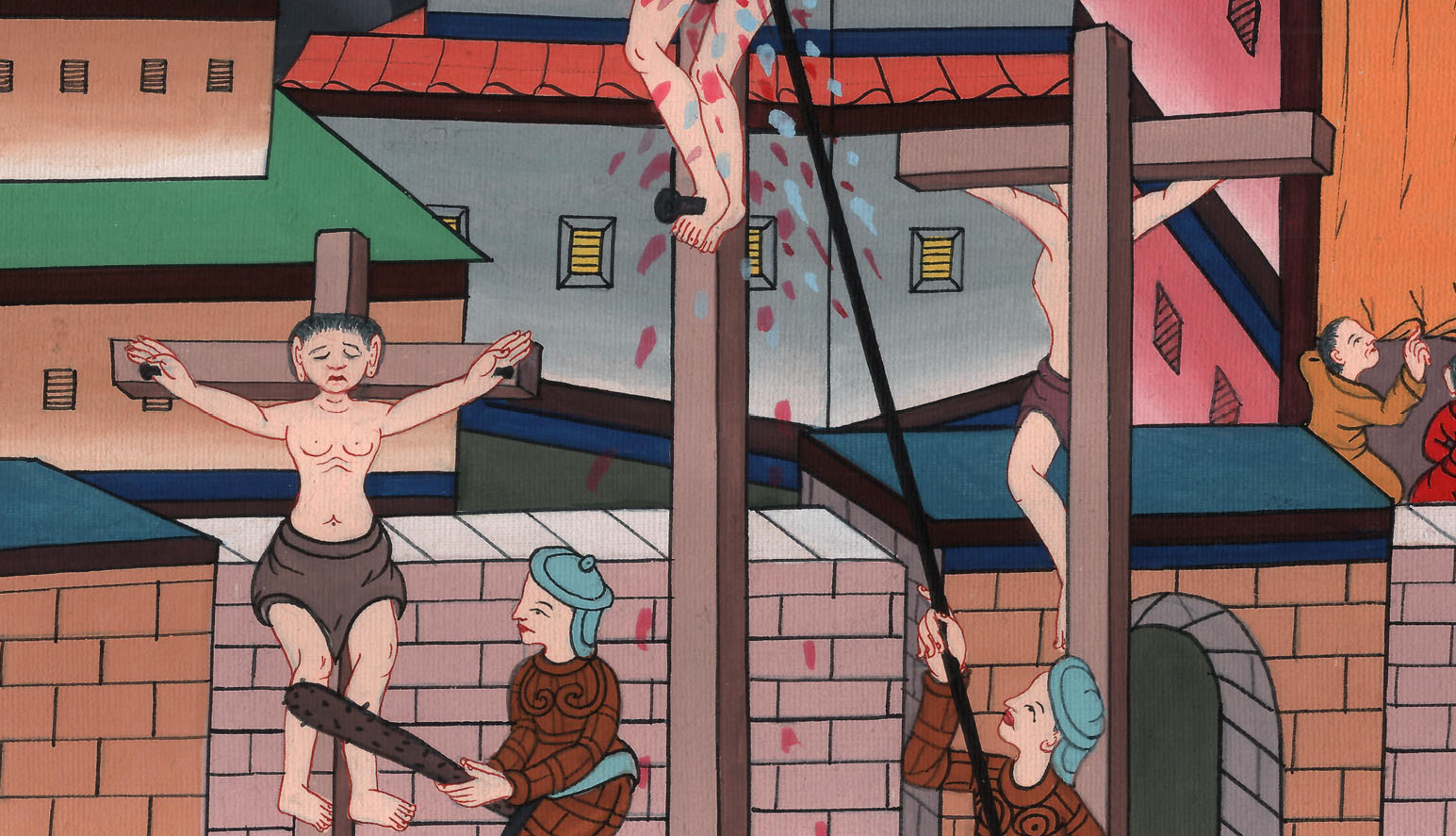 Luke 23:41
42He said to Jesus, “Lord, remember me when you come into your Kingdom.”
John
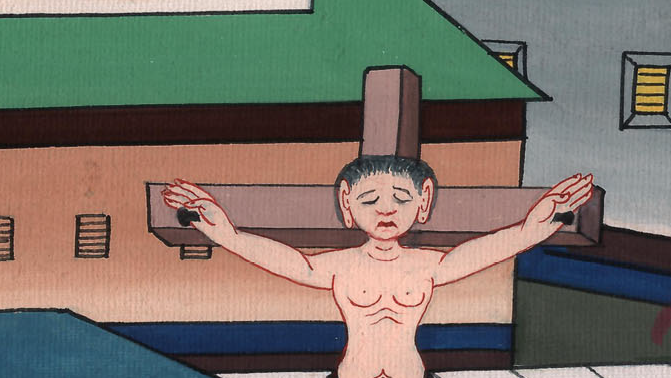 Luke 23:42
43Jesus said to him, “Assuredly I tell you, today you will be with me in Paradise.”
John
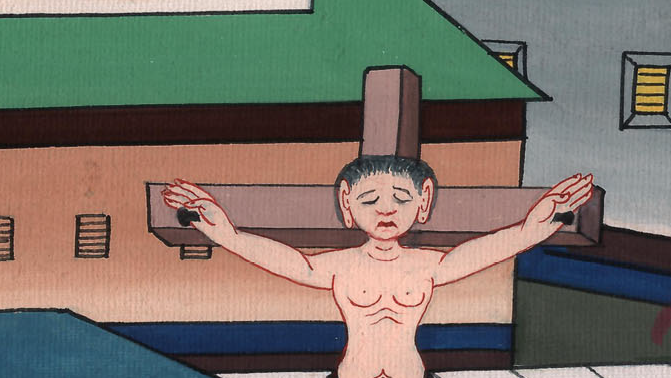 Luke 23:43
4It was now about the sixth hour, and darkness came over the whole land until the ninth hour. 45The sun was darkened,. …
John
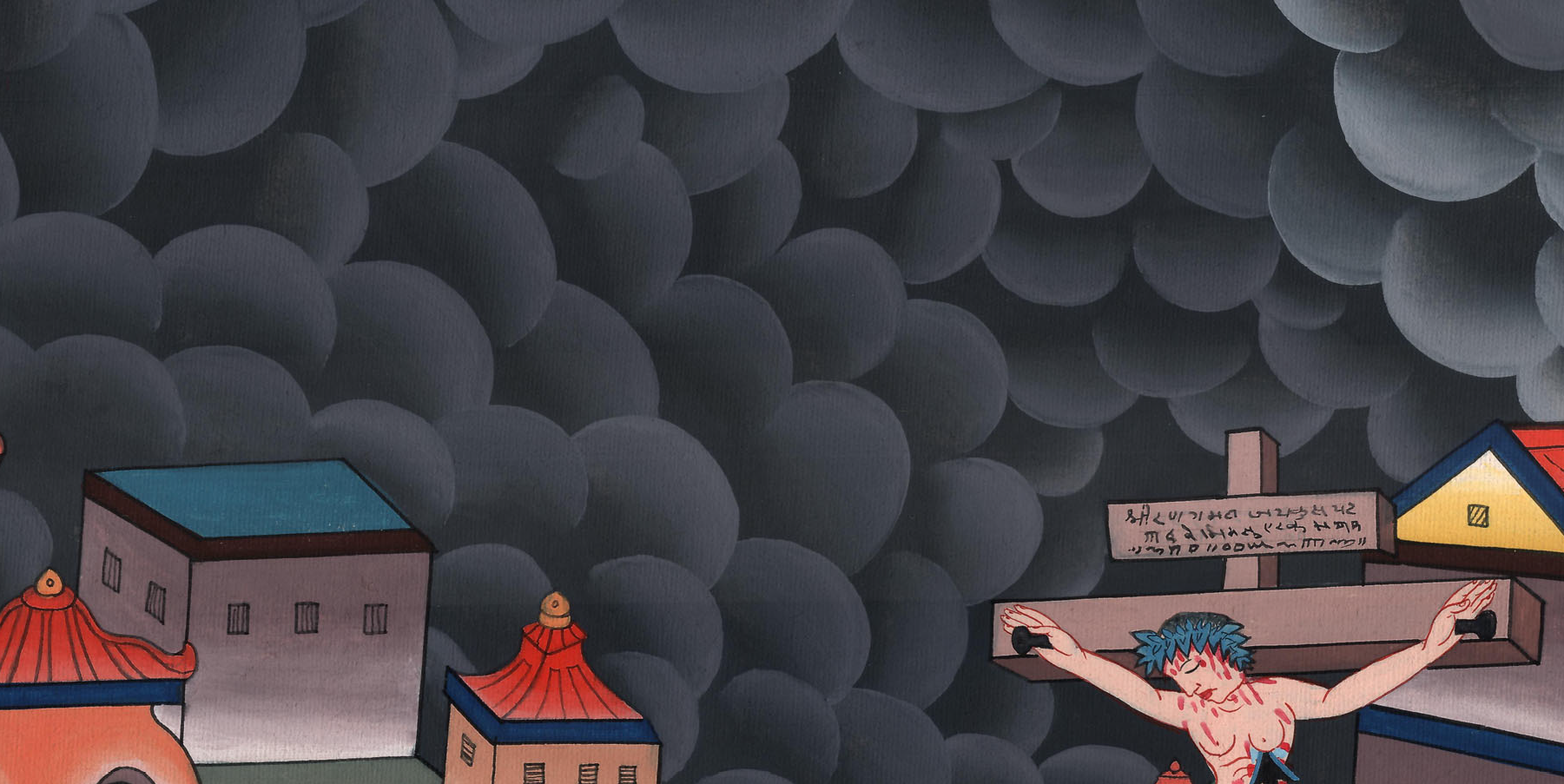 Luke 23:44,45
John 19 28After this, Jesus, seeing that all things were now finished, that the Scripture might be fulfilled, said, “I am thirsty!”
John
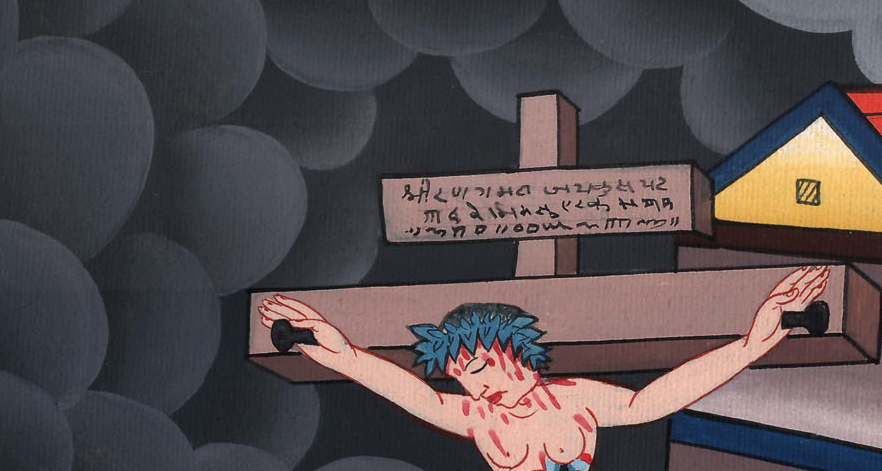 John 19:28
29Now a vessel full of vinegar was set there; so they put a sponge full of the vinegar on hyssop, and held it at his mouth.
John
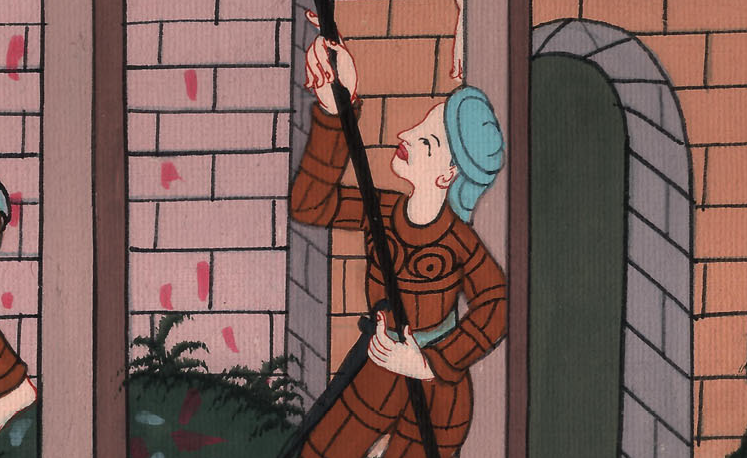 John 19:29
Matt 27 46About the ninth hour Jesus cried with a loud voice, saying, “Eli, Eli, lima sabachthani?” That is, “My God, my God, why have you forsaken me?”
John
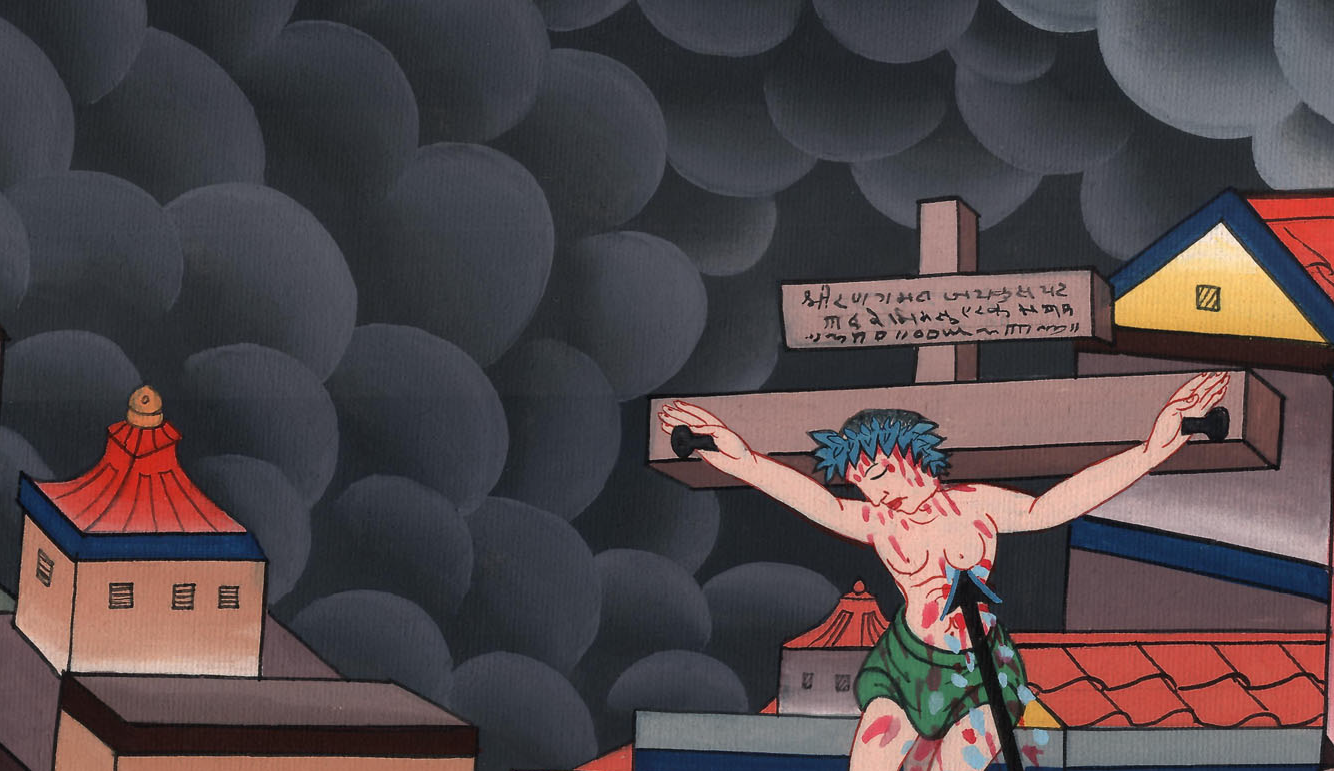 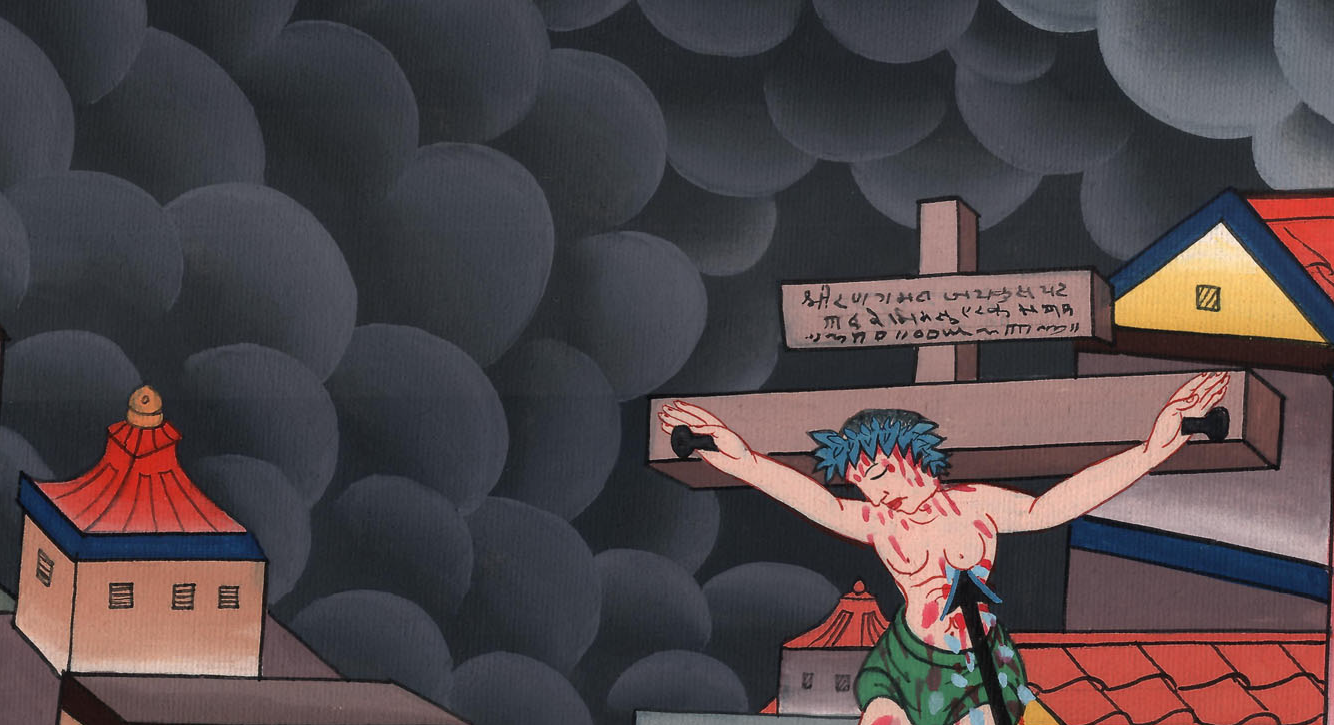 Matthew 27:46
luke 23  46Jesus, crying with a loud voice, said, “Father, into your hands I commit my spirit!” Having said this, he breathed his last.
John
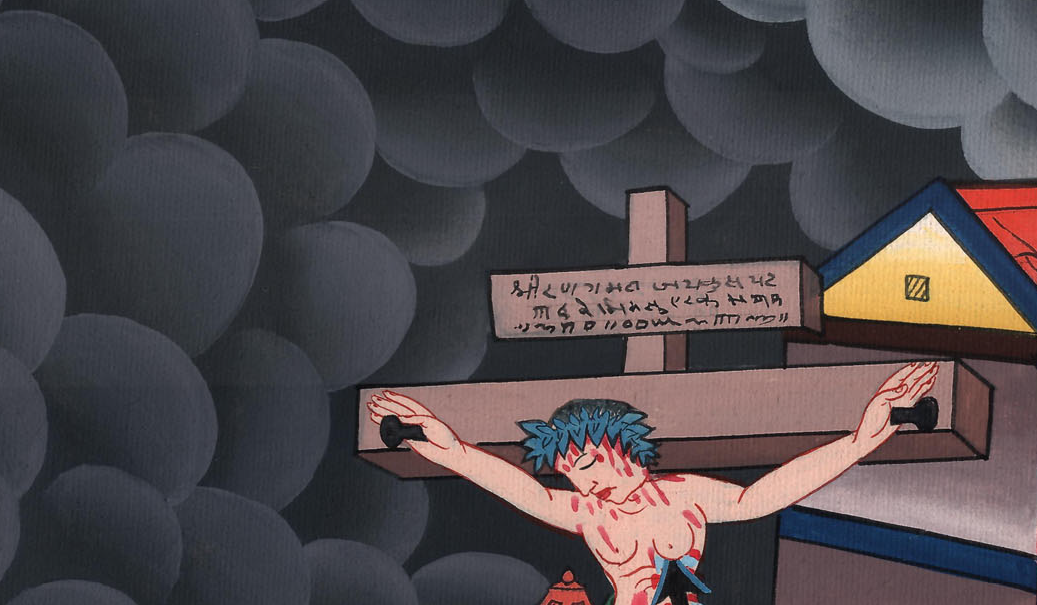 Luke 23:46